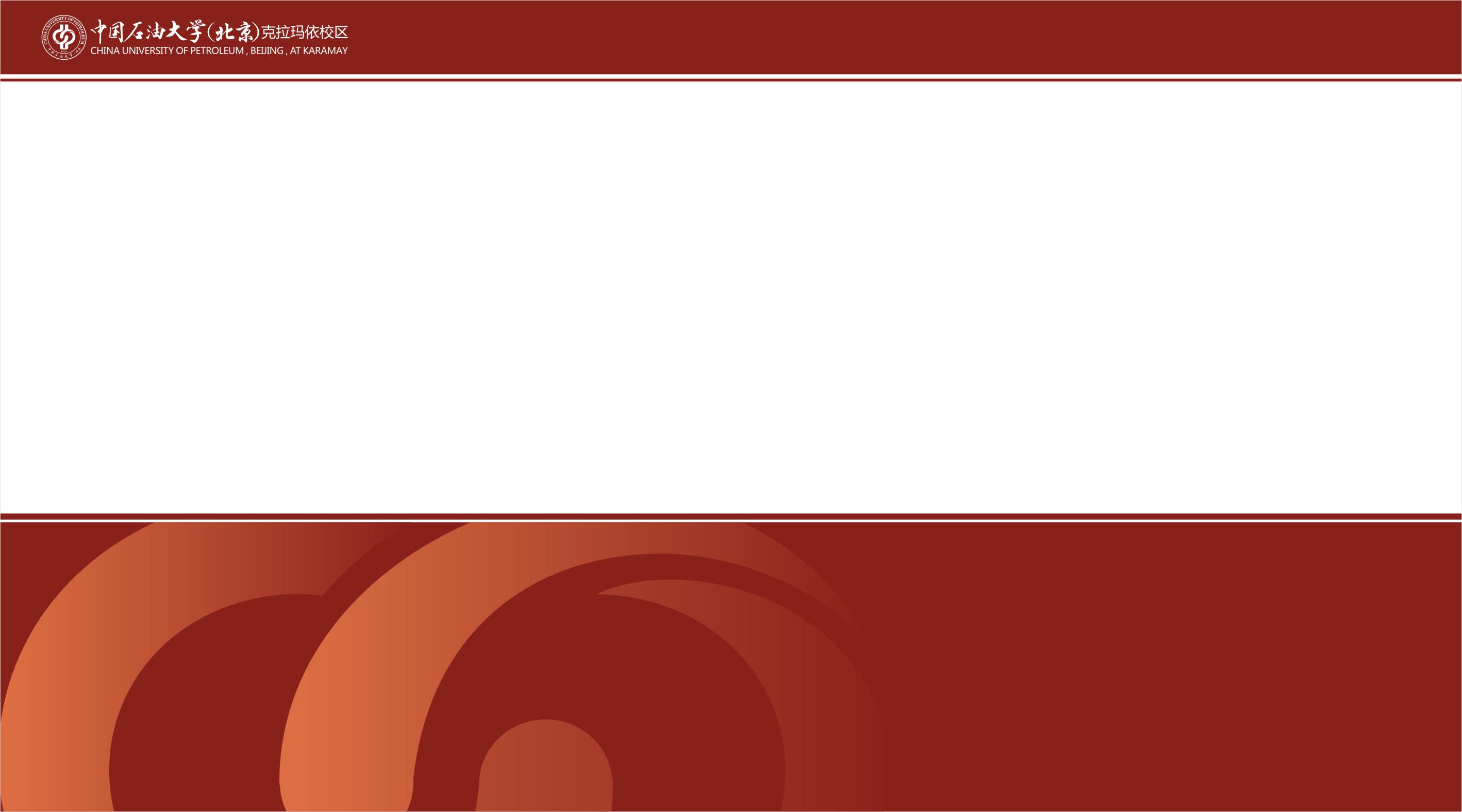 XXX实验室建设情况汇报
汇报人：XXX
汇报提纲
一、实验室基本情况
二、实验室研究方向
三、科研水平
四、学术交流
五、条件建设
六、运行管理
七、人才培养
八、其他